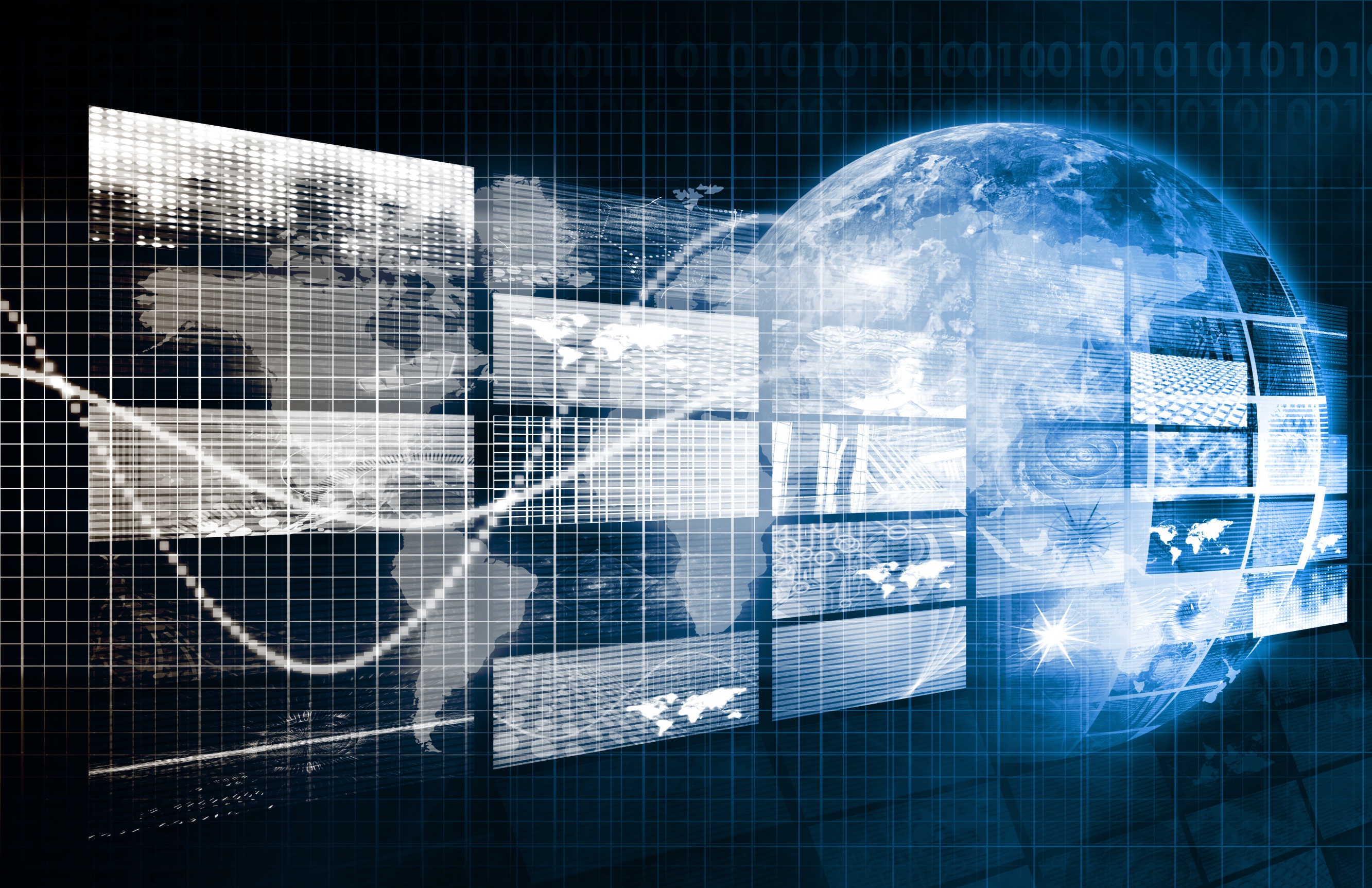 Finally, Layer 5!
Networked Applications
Chapter 11
Panko and Panko
Business Data Networks and Security, 11th Edition
Copyright © 2016 Pearson
11.3: Client Evolution Drives Architecture
Copyright © 2016 Pearson
11-2
1
11.4: Application Hacking
11-3
Copyright © 2016 Pearson Education, Inc.
11.5: Cross-Site Scripting (XSS)
11-4
Copyright © 2016 Pearson Education, Inc.
11.5: Cross-Site Scripting (XSS)
When the webpage loads, the user’s “name” is entered into the page’s HTML). However, what appears on the webpage is the script, which the browser executes
11-5
Copyright © 2015 Pearson Education, Inc.
1
11.5: Traditional E-Mail Standards
1.
Each client PC has its own mail server.
2.
Simple Mail Transfer Protocol
gives nearly instantaneous sending
11-6
Copyright © 2015 Pearson Education, Inc.
11.5: Traditional E-Mail Standards
3.
Sender’s mail server sends to
Receiver’s mail server via SMTP
Again, this is nearly instantaneous
11-7
Copyright © 2015 Pearson Education, Inc.
11.5: Traditional E-Mail Standards
4.
Reading Received Mail Later
Post Office Protocol (POP) or Internet Message Access Protocol (IMAP)
11-8
Copyright © 2015 Pearson Education, Inc.
1
11.5: E-Mail Standards
There are separate transmission and document standards.
Document format standards:
RFC 822/2822 for plain text messages.
HTML bodies for formatting.
UNICODE can represent text in any language.
11-9
Copyright © 2015 Pearson Education, Inc.
1
11.5: E-Mail Standards
Many applications have two types of standards.
Delivery standards
SMTP, POP, IMAP
Message format standards
RFC 822/2822, HTML, UNICODE
It does no good to deliver messages if the receiver cannot understand them.
11-10
Copyright © 2015 Pearson Education, Inc.
11.8: Web-Based E-Mail
Either or both clients can use web-based  e-mail instead of SMTP and POP or IMAP.
All interactions for that client take place via HTTP instead.
Message documents are HTML webpages.
POP/IMAP
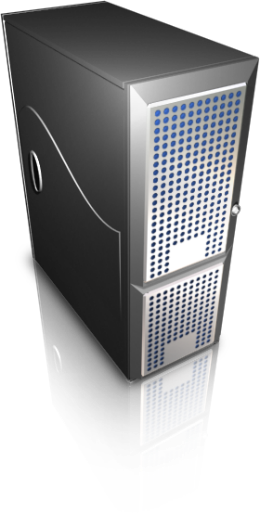 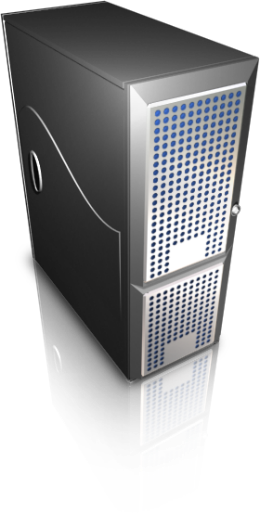 HTML
HTTP
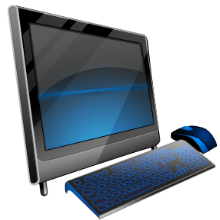 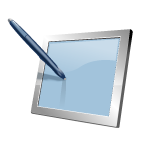 SMTP
11-11
Copyright © 2015 Pearson Education, Inc.
11.9: Scanning Locations for E-Mail
Filtering in two or more locations gives defense in depth.
11-12
Copyright © 2015 Pearson Education, Inc.
11.10: Encryption for Confidentiality
Even if the sender uses SSL/TLS, only the link to its mail host is directly secured.
11-13
Copyright © 2015 Pearson Education, Inc.
11.10: Encryption for Confidentiality
SSL/TLS only provides link encryption. Mail servers decrypt and handle before reencrypting if they reencrypt at all
11-14
Copyright © 2015 Pearson Education, Inc.
11.10: Encryption for Confidentiality
End-to-end encryption is possible.
It is done by the two hosts.
However, it is rarely done because there is no dominant standard.
It prevents firewall and antivirus filtering of the message.
11-15
Copyright © 2015 Pearson Education, Inc.
Signaling versus Transport in Telephony
Signaling
Transport
Setting up a connection.
Shutting down the connection.
Billing
Etc.
Transmitting voice between people.
Fundamental
Panko and Panko, 11th Edition. @ Pearson 2016
16
11.12: VoIP Signaling and Transport
SIP is a signaling protocol.
This figures shows connection establishment.
11-17
Copyright © 2015 Pearson Education, Inc.
11.12: VoIP Signaling and Transport
Transport takes place directly between the caller and called party.
11-18
Copyright © 2015 Pearson Education, Inc.
11.12: VoIP Signaling and Transport
UDP
There is no time for resending lost packets.
Unreliable UDP so light traffic volume overhead.
Real-Time Protocol (RTP) Header
Makes up for two UDP limits.
It adds sequence numbers.
It adds a time stamp for when its codec octets should be played back relative to each other.
11-19
Copyright © 2015 Pearson Education, Inc.
11.13: Codecs
Codecs translate analog voice to digital transmission signals.
Codec 	Transmission Rate
G.711		64 kbps (initial telephony standard)
G.722 	48, 56, 64 kbps
G.721 	32 kbps
G.722.1	24, 32 kbps
G.726 	16, 24, 32, 40 kbps
G.728 	16 kbps
G.729AB 	8 kbps
G.723 	5.33, 6.4 kbps
G.723.1A	5.3, 6.3 kbps
In general, greater compression means poorer sound quality.
11-20
Copyright © 2015 Pearson Education, Inc.
1
11.14: HTTP and HTML
Again, we see an application with transmission and document standards.
11-21
Copyright © 2015 Pearson Education, Inc.
11.15: Downloading a Complex Webpage
This webpage has text and two graphics.
The HTML file has the text and tags for the graphics.
11-22
Copyright © 2015 Pearson Education, Inc.
11.15: Downloading a Complex Webpage
Based on tags in the HTML file, the graphics files are downloaded and rendered on the page.
11-23
Copyright © 2015 Pearson Education, Inc.
11.15: Downloading a Complex Webpage
Question: How many files will a browser have to download if the webpage has three graphics and plays music when it is downloaded?
Which must be downloaded first, and why?
11-24
Copyright © 2015 Pearson Education, Inc.
HTTP 2.0
HTTP 1.0 was created in 1999
HTTP 2.0 is just being standardized
Transmission speeds are now very fast.
HTTP downloads are now server limited.
HTTP 2.0 server download improvements should decrease download times by 40%
TLS is optional in the standard, but several browsers now require it, so all websites will have to use it.
25
© 2013  Pearson
1
Peer-to-Peer (P2P) Architectures
Clients provide services to other clients.
Servers are not used or are used only for secondary tasks such as helping a client find another client.
Made possible by growing desktop processing power
Terminal-Host: no desktop processing power
Client/server: some desktop processing power
P2P: extensive desktop processing power
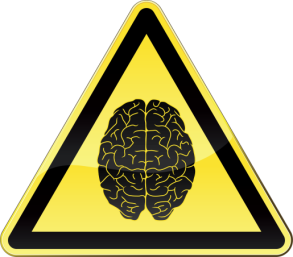 11-26
Copyright © 2015 Pearson Education, Inc.
11.18: BitTorrent Protocol forP2P File Sharing
4. Client PC downloads pieces from the swarm.
5. Client PC reassembles the file.
11-27
Copyright © 2015 Pearson Education, Inc.
Skype
Host node: a Skype application that runs on a user’s computer.
Skype login server: the only centralized component in the Skype network
Super node: a host node that takes on the work of signaling
Powerful clients almost always become super nodes
Signaling
11-28
Copyright © 2015 Pearson Education, Inc.
11.19: Skype Network Operation
Transport
Once connected, signaling ends
The two parties communicate entirely via P2P.
This is transport.
So most Skype transmission is P2P.
11-29
Copyright © 2015 Pearson Education, Inc.
11-22: Tor for P2P Anonymity
30
© 2016 Pearson